Spela roll, se styrkan i varandra och fungera i grupp
Fundera!När en grupp har fungerat bra, vad har det då berott på?
[Speaker Notes: Fundera någon minut på grupper och sammanhang som du själv har funnits med i och där ni har känt att grupper har fungerat väldigt bra. Vad är det för faktorer som då har spelat in?]
Att leda en grupp, vad behövs?
[Speaker Notes: Många av er står i positioner där ni leder grupper oavsett om det är formella styrelse eller grupper. Och det är ju bara att konstatera att vi leder på olika sätt, vi har olika gåvor i en grupp och det är ju klyshigt men alla roller behövs. 
- Den som får ihop gruppen kanske inte alltid behöver vara ordförande? Här kräver det en hel del av de som är ansvariga att bjuda in fler i att tänka kring innehåll och upplägg för att få det att funka. Finns det fler i gruppen som kan involveras och vara underlättare. Vi har oftast lätt att utse, ordf, vice ordf, sekreterare och kassör. Men kanske det även finns andra roller som behövs? 
Det är en utsatt position att vara ordf, man ska ofta hålla koll på allt;  dagordning, beslut, har alla fått info, är kaffet kokat etc
En roll som kan hjälpa till att få ihop en grupp är en mötesunderlättare]
Mötesunderlättare
Ser helheten och underlättar för de som leder mötet
Aktivt lyssna och vad är det som inte sägs?
Se processen i mötet, finns det alternativ?
Stötta i ev ändring av dagordning och planering
Inkludera alla i mötet
Se till att tider hålls
[Speaker Notes: Mötesunderlättare
En person som ser helheten i en grupp och som underlättar för de som leder själva mötet/diskussionen. Det kan vara den som hjälper till att föreslår olika sätt att ta sig an en svår fråga, ser till att alla blir inkluderade i samtalet. 
Ett aktivt lyssnande för att förstå det som sägs, men även uppmärksamhet på det som inte sägs. Respekt och intresse för alla deltagare. 
Klar översikt över både diskussioners innehåll och process. Vad är det som sägs och är alla med i processen? Förståelse för beslutsteknik. Vilka alternativ finns för att ta beslut tillsammans? Förmåga att ge mötet en riktning.Flexibel inför det som händer på mötet. Beredd att tänka om i planering.]
Tid
Rimlig dagordning
Visa respekt för dagordningen 
Hålla tiderna för mötet
Ge utrymme i dagordningen för samtal om det behövs
Hur får vi alla att delta?
[Speaker Notes: Ofta sker samtal i ledningsgrupp i storgrupp. Frågan blir föredragen och sedan kör man turordning på vem som ska få respondera. Detta gör ofta att de som är snabba i tanken och frimodiga har lätt att snabbt kommentera. Inget fel i det, men det gör att många andra som behöver tid på sig stängs ute från samtalet. Man hinner inte riktigt reagera förens samtalet är slut. 
Vi som har lätt att prata behöver visa respekt för andra i rummet. 
Måste alla samtal ske i stor grupp? Och hur underlättar vi för alla att inkluderas och delta i samtalet?
Jag har funnits med i sammanhang där personer har varit med i styrelse eller liknande ledning och inte sagt så mycket alls. Det är väldigt svårt att börja prata om man aldrig har pratat i rummet. 
För yngre personer som kommer med så kan det ex vara svårt att ta sin ton i ett rum med många erfarna men det kan också finnas andra orsaker till att man är tyst. 
Varje gång vi får med en ny person i gruppen så kommer den att förändras: FIRO]
Övningar- Rundor- EPA enskilt, parvis, alla- Fyra hörnsövning
[Speaker Notes: - Det finns många små enkla knep att få alla att känna sig trygga i rummet. Och kanske framför allt vänja sig vid att höra sin egen röst i rummet. Om du skapar en kultur av att inte säga något så kommer det att bli svårare och svårare att säga något. Ett sätt är att alltid inleda ett möte med en runda. Att alla får checka in i mötet och säga något om hur läget är eller något liknande. Då har du iaf fått säga något under mötet och det i början av mötet. 
- När en fråga processas så kan ni välja att köra EPA, att först reflektera själv, sedan prata i bikupor och sedan i storgrupp. Kanske någon blir uppmuntrad av den andre i bikupan att faktiskt säga det inför alla.- Varför inte ha någon övning som gör att ni rör er i rummet? Ex en fyra-hörns övning där någon säger ett påstående och sedan finns det olika alternativ i de fyra hörnen i rummet som personerna får gå till. Det kanske kan vara en bra övning inför ett större samtal för att känna gruppen på pulsen. Det finns en uppsjö av övningar att tillgå. Har ni samverkan med Bilda så kan ni höra av er och be om tips och även låna vår ledarväska som är fylld med övningar och tips.]
Öppenhet och tillit
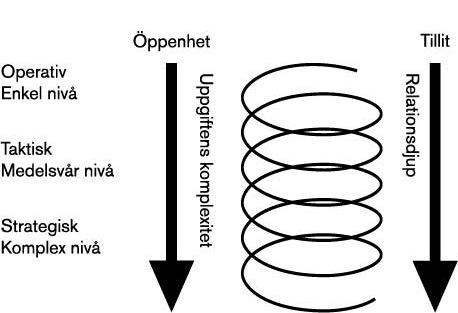 [Speaker Notes: ATT SÄGAÖppenhets- och tillitsspiralen 

Beroende på vilken grupp du har behöver du har olika redskap och metoder för att nå dit du önskar. Därför ska vi titta lite närmre på öppenhets- och tillitssprialen.

Öppenhet och tillit används ibland som uttryck för att karakterisera väl fungerande harmoniska grupper. Å ena sidan är tillit i en grupp en förutsättning för att individerna ska våga vara öppna med varandra. Å andra sidan är det just öppenhet mellan människor som skapar trygghet. De två begreppen står alltså i ett ömsesidigt beroendeförhållande till varandra. Detta förhållande är orsaken till en del av de låsningar som kan uppstå i gruppen – ”jag kan inte vara öppen med dig för jag saknar tilliten oss emellan” – du säger samma sak till mig och vi sitter fast. 

En viktig skillnad mellan begreppen är dock att jag kan påverka min egen öppenhet medan tillit snarare är en konsekvens av vårt agerande mot varandra. Det innebär att jag som ledare eller medlem i en grupp kan starta en positiv spiral där ökad öppenhet leder till ökad tillit som i sin tur lägger grunden för mer öppenhet osv. Jag har möjlighet att därigenom bidra till gruppens utveckling och samarbetsklimat. 

Hur mycket öppenhet och tillit eller relationsdjup en grupp behöver, beror på vilken uppgift eller funktion gruppen har. Ju svårare och mer komplex uppgiften är och ju mer samarbete som krävs av gruppen, desto större djup behövs i relationerna. Är inte relationsdjupet tillräckligt för att hantera en komplex uppgift, finns risk att gruppen förenklar problemet och löser det som om det vore mindre komplext än vad det egentligen är. 
Relationsbyggande är inte en linjär process där ett djup som en gång uppnåtts alltid kommer att finnas. Gruppen åker upp och ner i spiralen hela tiden av många olika anledningar. Ge exempel på de olika nivåerna: enkel nivå ( en ommöblering på kontoret), medelsvår nivå (planera något mer långsiktigt) och komplex nivå (sorgegrupp/dela livet-grupp).]
Spelregler
[Speaker Notes: En förutsättning för att gruppen ska fungera bra tillsammans är om deltagarna tidigt får grundförutsättningarna klart för sig och blir överens om hur samarbetet ska ske. 
Ett genomtänkt kursupplägg, noggrann planering av det praktiska, en bra information och överenskommelse om hur samarbetet ska ske, är redskap som underlättar processen. 
Detta kan skapa en vi-känsla tidigt i processen.]
Komma i tid och håll tider
En kultur där man försöker vara med varje tillfälle
Jag har rätt att vara tyst
Vi avbryter inte varandra
Allt personligt som sägs i gruppen stannar där
Mobiltelefoner/Datorer
ProvtänkaAlla hjälps åt alla hålla tidsramarna.
Alla bidrar med sitt perspektiv och värdesätter att få ta del av andras.
Lärstilar
[Speaker Notes: ATT SÄGA
Vi lär inte bara genom logik, analys och system. Utan även genom fantasi, olika sinnen och känslor, samt att arbeta med ett ämne i gemenskap med andra. 
Vi lär med hela vår personlighet; genom att lyssna, läsa, samtala och uppleva. Det är när det känns i kroppen och inte bara i knoppen som det har gått in i vårt lärande. 
Fundera gärna tillsammans vad som är et]
Introduktion
[Speaker Notes: Valberedning-exempel
När någon ny ska komma med i en styrelse är det väldigt viktigt att har en god introduktion till arbetet.
Många kanske är vana vid styrelsemöten eller liknande men oavsett detta så kliver man in i ett nytt sammanhang som har en historia och en pågående process. Det underlättar för den nya personen att komma in i samtalet fortare och en chans att få ställa alla dumma frågor. 
Om ni har med unga människor i era styrelser så är det av ännu större vikt att de får en introduktion till arbetet. Både hur en styrelse rent praktiskt fungerar och vilket mandat man har men också vilken typ av frågor som kan komma upp. 
Tunga frågor….I de fall det finns en ambition att få med unga är det bra att de får en mentor i styrelsen som man kan ringa eller ställa frågor till om man inte vill ta det med hela gruppen.]
Ha roligt tillsammans och fira